Investigate Data Leakage Case
Keywords: Update Sequence Number (USN) Journaling
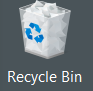 If I delete a file from                     and change the file entry, no one will know which file I have deleted.
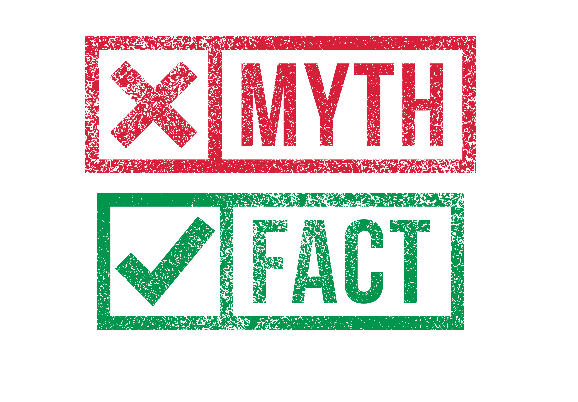 [Speaker Notes: http://xmlstar.sourceforge.net/doc/UG/]
Overview
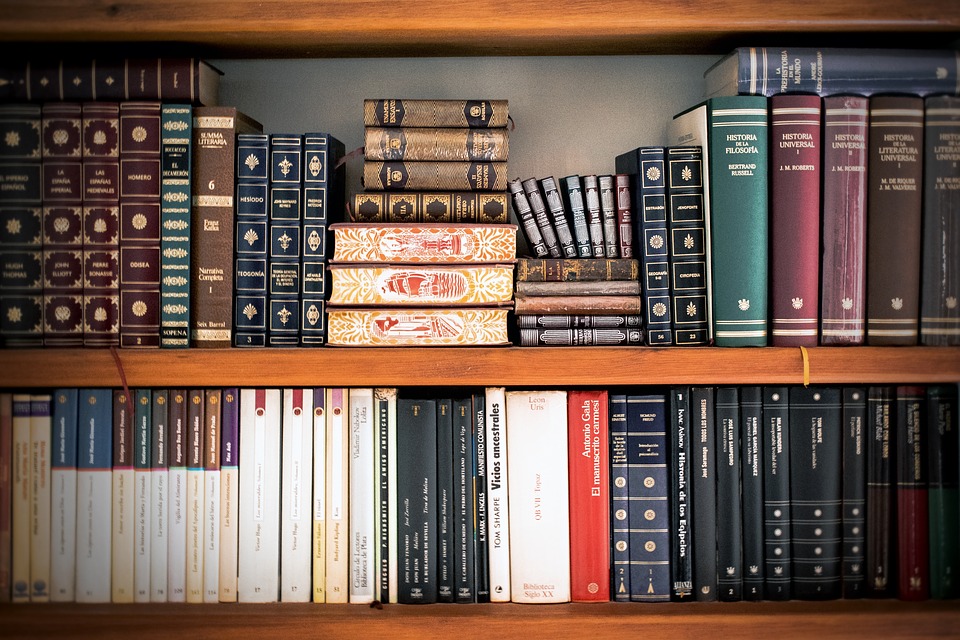 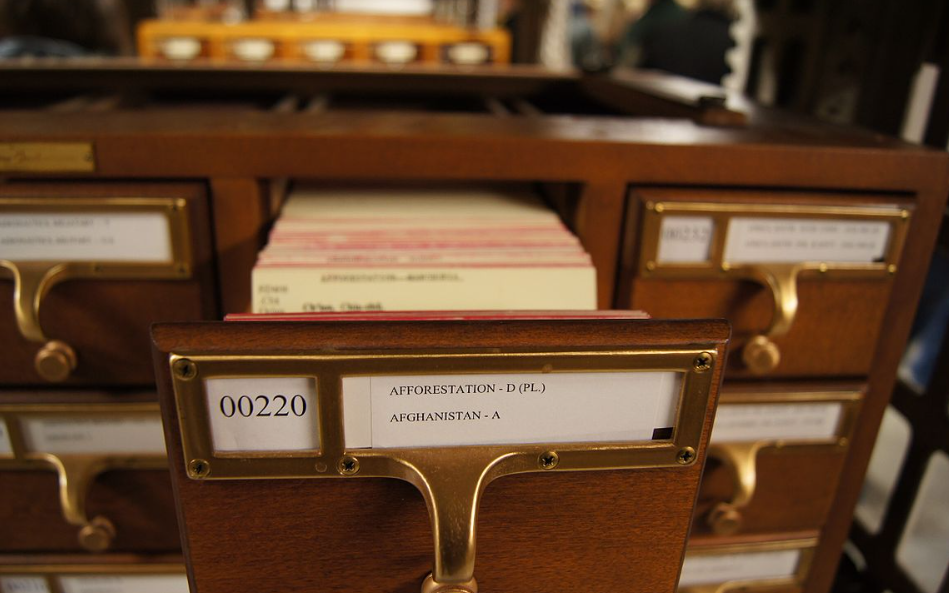 $MFT: Master File Table
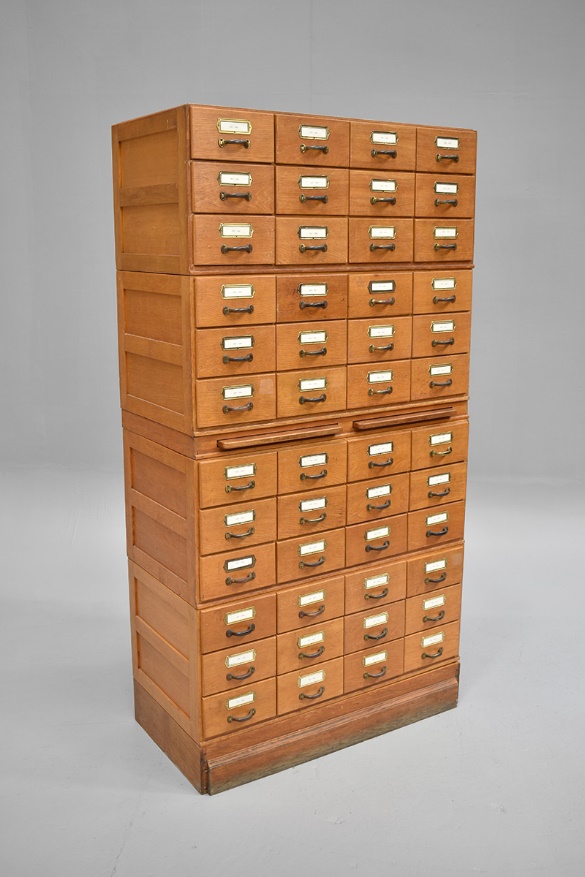 $MFT has many entries (records)
MFT starts as small as possible and expands when more entries are needed. 
$MFT is file, $MFT has an entry for itself.
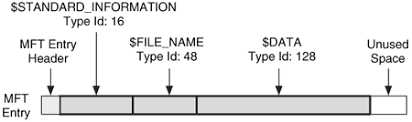 MFT File Reference # =MFT sequence # + MFT entry # 
MFT entry #
Each represents one file
ID starts from zero, 
zero being the MFT file itself.
MFT sequence #
# of times that one existing MFT entry have been used
e.g., a file is deleted and its MFT entry to be reused for a new file.
its sequence number would be incremented from 1
benefits: determine a crashed/corrupted state
check different MFT sequence #
$MFT File Reference Number
[Speaker Notes: https://www.andreafortuna.org/2018/06/04/using-mft-anomalies-to-spot-suspicious-files-in-forensic-analysis/]
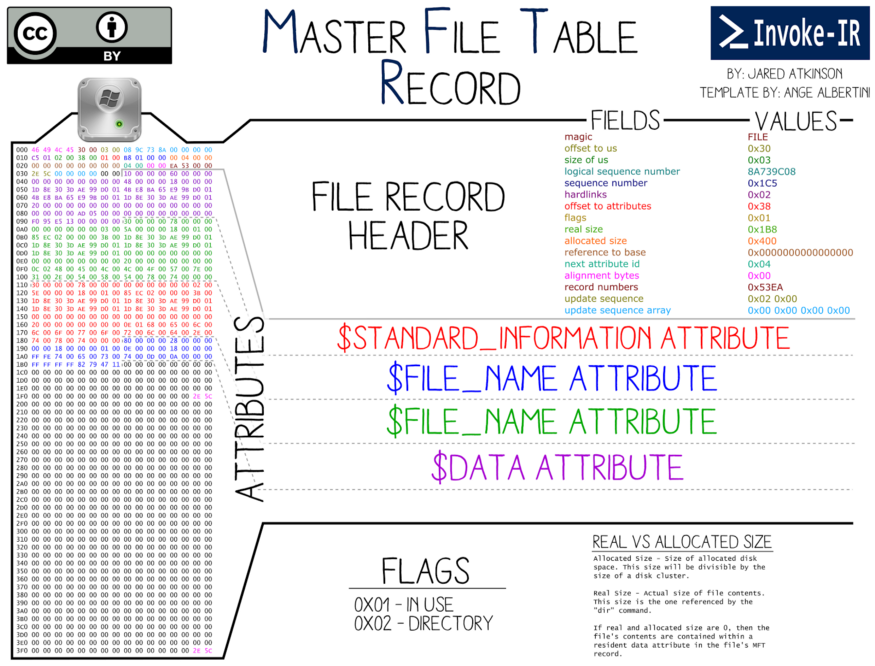 updated seq
[Speaker Notes: https://www.writeblocked.org/resources/NTFS_CHEAT_SHEETS.pdf]
Boot sector and $MFT
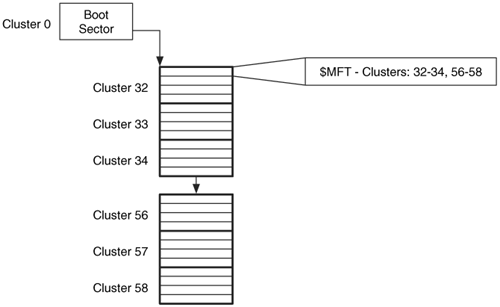 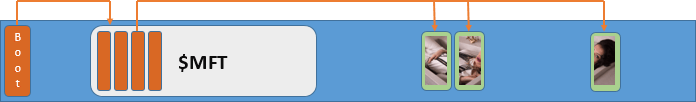 https://flylib.com/books/en/2.48.1/mft_concepts.html
[Speaker Notes: https://www.raisedr.com/resources/general/recovery-chances/]
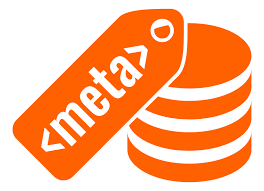 $MFT file is one of system metadata files
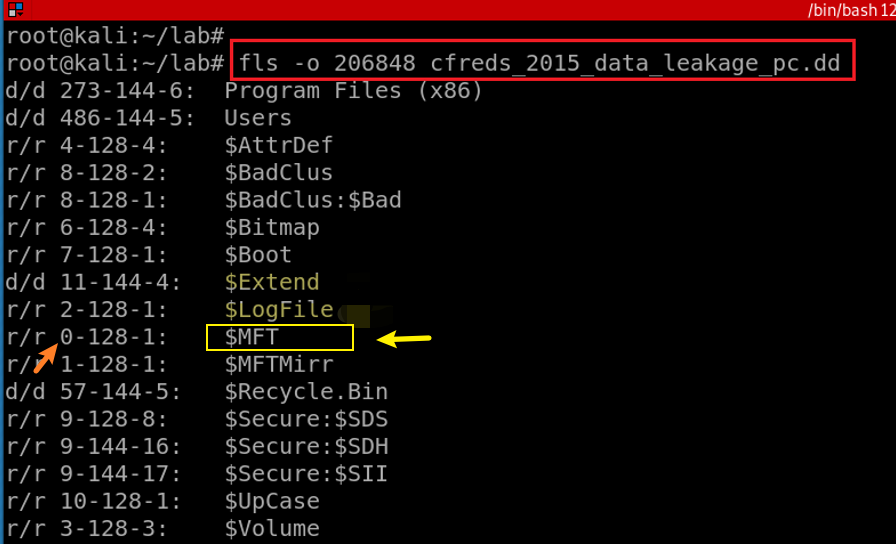 Contains the information about all files and directories
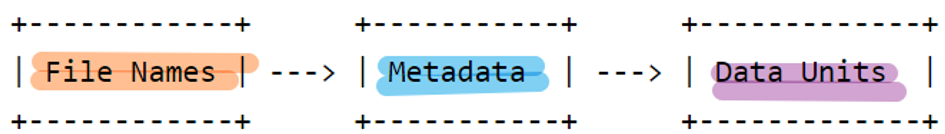 [Speaker Notes: fls -o 206848 cfreds_2015_data_leakage_pc.dd]
A MFT entry example: gmreadme.txt
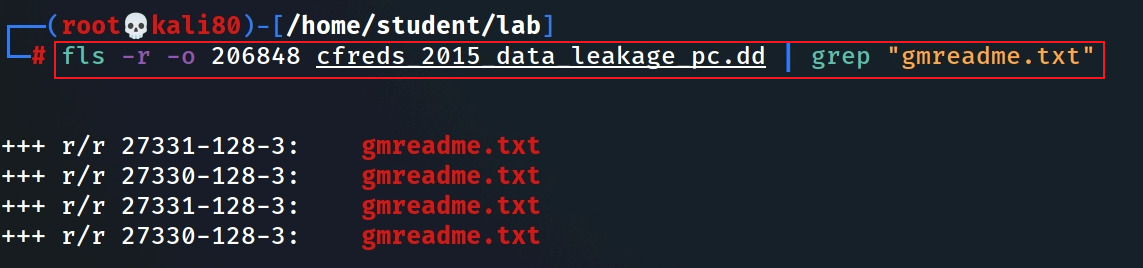 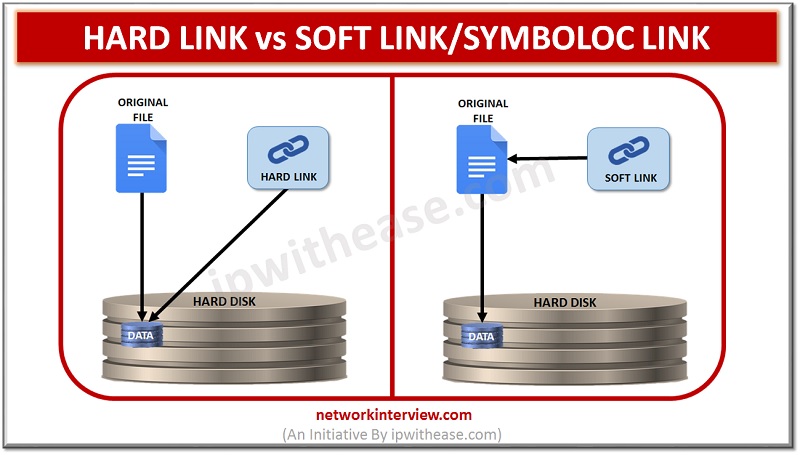 four copies in different folders (different parents). Two point to the same inode (hard links)
https://flatcap.github.io/linux-ntfs/ntfs/concepts/file_record.html
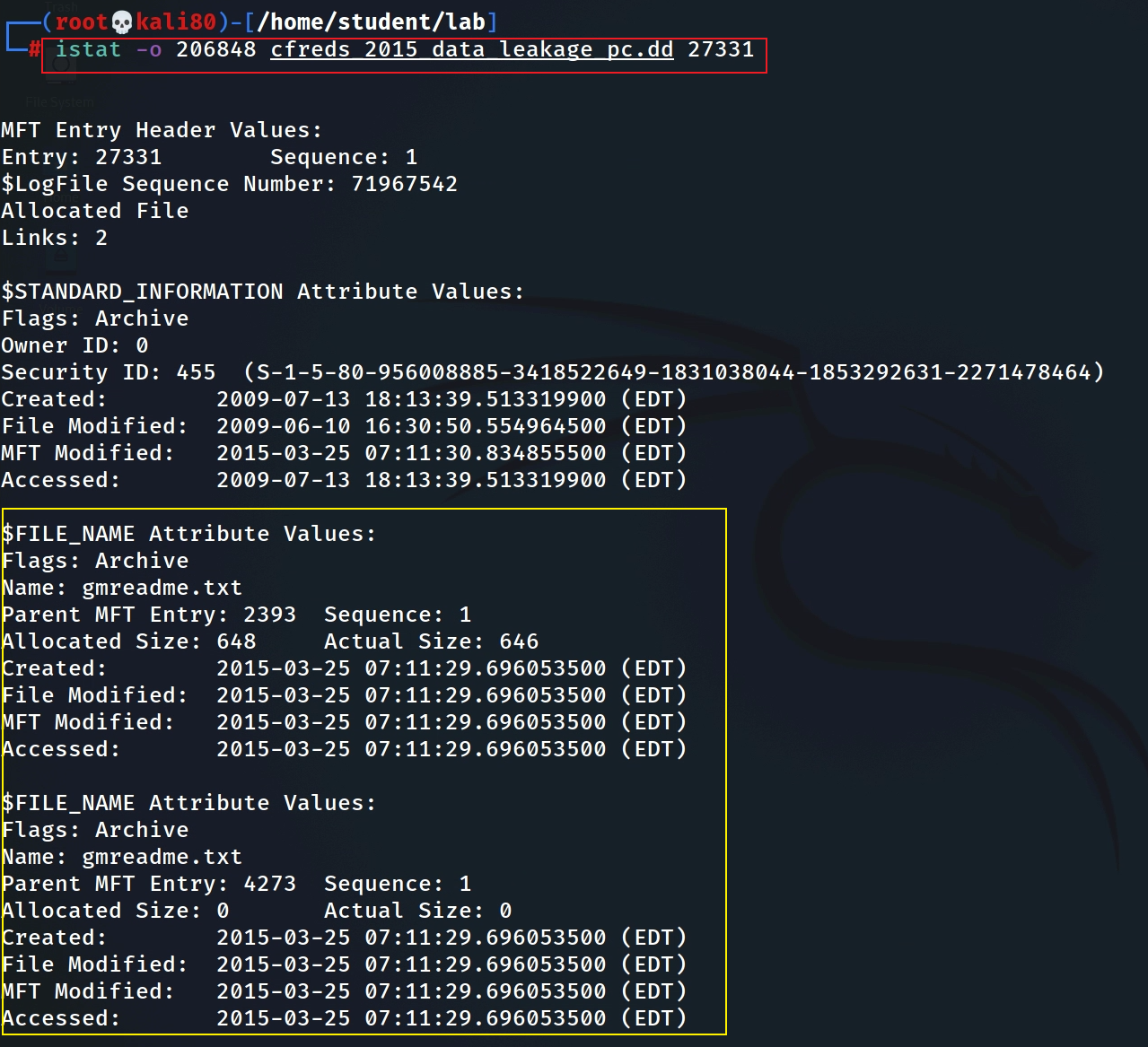 changed every time the record is modified.
MFT File Reference Number (8 bytes) =
MFT Entry (inode #, 6 bytes): 27331 +
MFT sequence (Number of times this mft record has been reused 2 bytes): 1
$STD timestamp
can be modified by user/application-level processes. 
Easy to be changed for anti-forensics
collected by Windows explorer, fls, mactime, timestamp, find
B/created/birth: when a file a birth/created/Copied/Moved
File M/mtime: the last time the content $DATA a file has been changed
MFT M: the file’s metadata changes (C)
A/atime: access time of $DATA
$FILE_NAME timestamps
can only be changed by the system kernel.
Difficult to be modified by users/application.
More important
only create/copy/volume move change
Same files, two hard links
Long file name has two link
DOS-compatible short name (EXTRE~1.TXT).
Anti-forensics indication: $FILE_NAME time occurs after the $STANDARD_INFORMATION Creation Time.
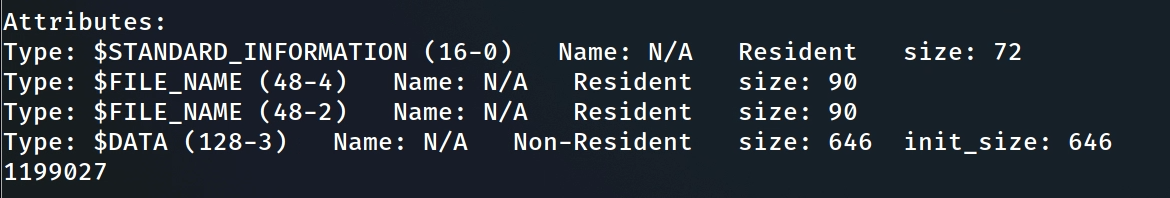 [Speaker Notes: A file with a single name has 12 timestamps: 4 timestamps come from the $STANDARD_INFORMATION attribute in a file record, 4 timestamps come from the $FILE_NAME attribute in the same file record, and 4 timestamps come from the $FILE_NAME attribute in an index record ($I30) of a parent directory.
https://dfir.ru/2021/01/10/standard_information-vs-file_name/#:~:text=A%20file%20with%20a%20single,I30)%20of%20a%20parent%20directory.]
MACB timestamps for different file systems (from sleuthkit)
Note: Difference version many produce different BMAC timestamp changes
[Speaker Notes: https://forensixchange.com/posts/19_04_22_win10_ntfs_time_rules/#:~:text=The%20MACB%20timestamps%20are%20stored,%24STANDARD_INFORMATION%20and%20%24FILE_NAME%20attribute.&text=One%20important%20difference%20is%20that,changed%20by%20the%20system%20kernel.]
General rules, but not always true because file operations may involve both app and system level APIs
On various operating systems the update of the access time can be disabled. This means when a file is accessed the atime in the corresponding file system entry is not updated.
HKEY_LOCAL_MACHINE\SYSTEM\CurrentControlSet\Control\FileSystem\NtfsDisableLastAccessUpdate
[Speaker Notes: https://forensicswiki.xyz/wiki/index.php?title=MAC_times#:~:text=The%20term%20MAC%20times%20refers,ctime)%20of%20a%20certain%20file.&text=The%20latter%20refers%20to%20the,MFT%20entry%20itself%20was%20modified.]
'User Managed’ mode
disabled: the last access time stamp remains unchanged during the boot, regardless of the volume size. 
enabled: the OS changes it only when a user activity occur.
'System Managed' mode
disabled: completely disables the Last Access Time Stamp feature for NTFS
enabled: the last access time stamp is modified during the boot, once the OS mounts volumes. Windows 10 doesn't change it for large volumes (>128GB), it is a performance-maintenance trade off.
0 = User Managed, Last Access Updates Enabled
1 = User Managed, Last Access Updates Disabled
2 = System Managed, Last Access Updates Enabled (default)
3 = System Managed, Last Access Updates Disabled
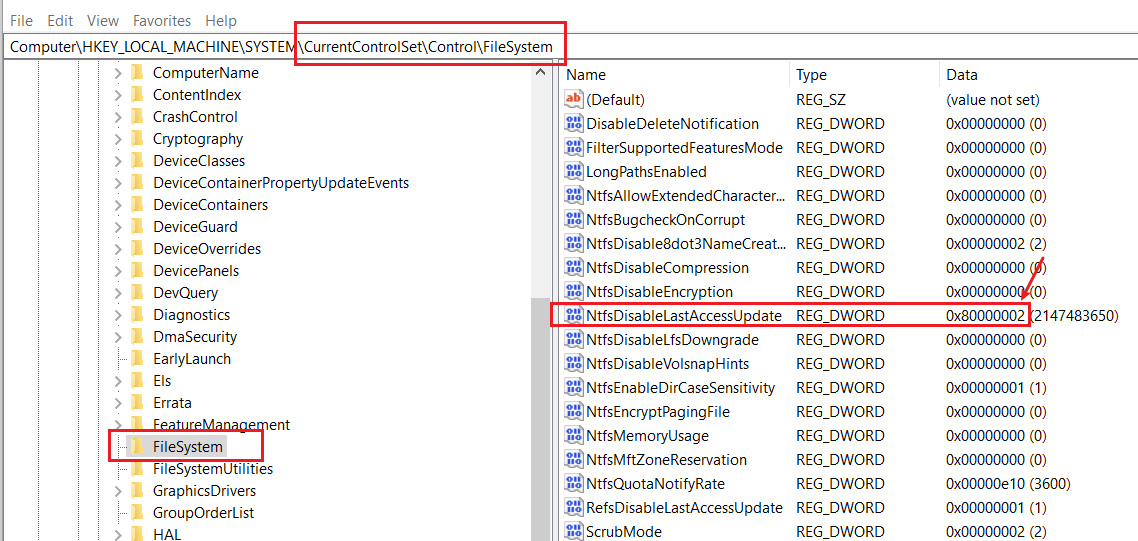 [Speaker Notes: https://winaero.com/disable-ntfs-last-access-time-updates-in-windows-10/]
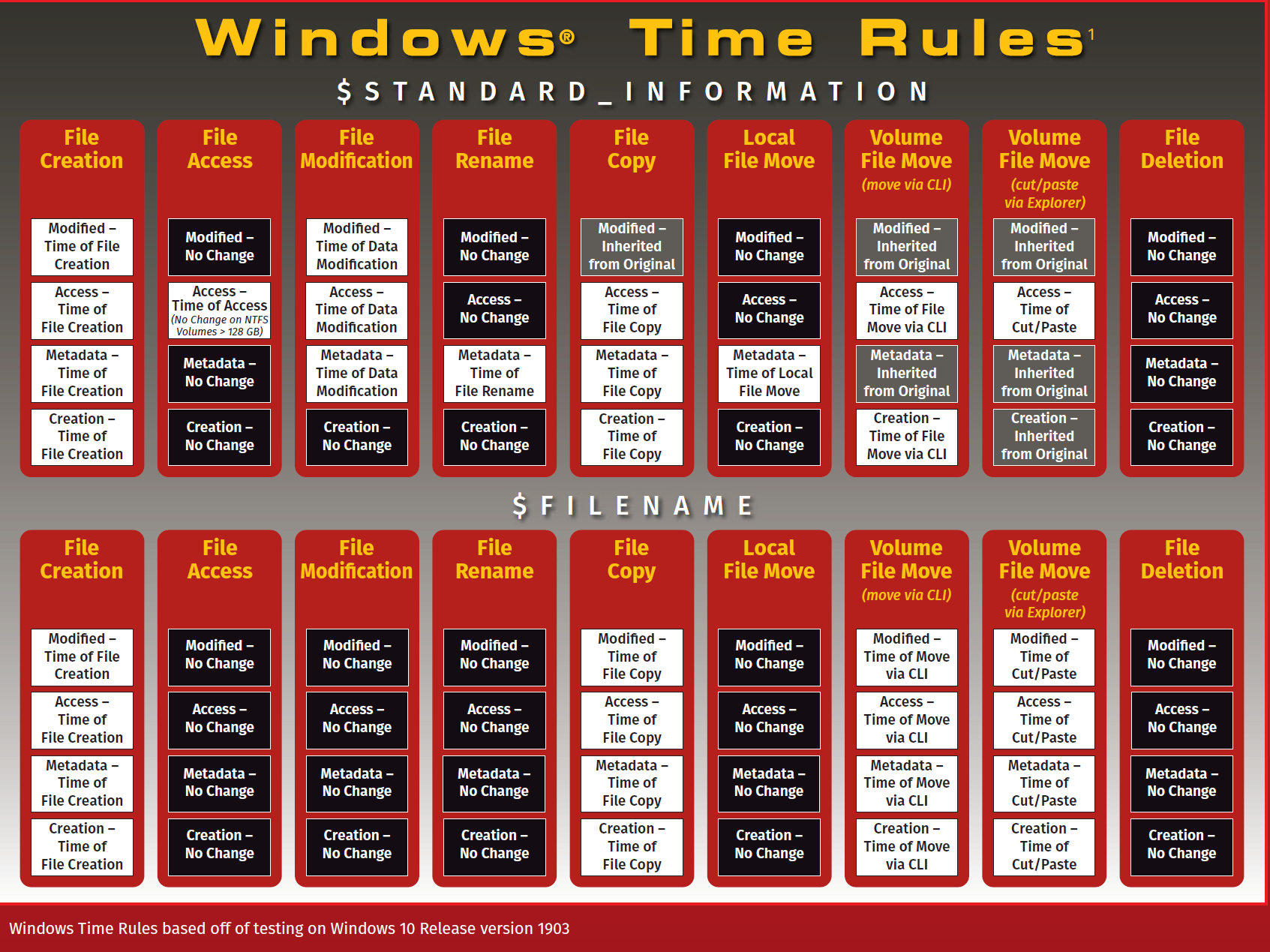 [Speaker Notes: https://www.sans.org/security-resources/posters/windows-forensic-analysis/170/download]
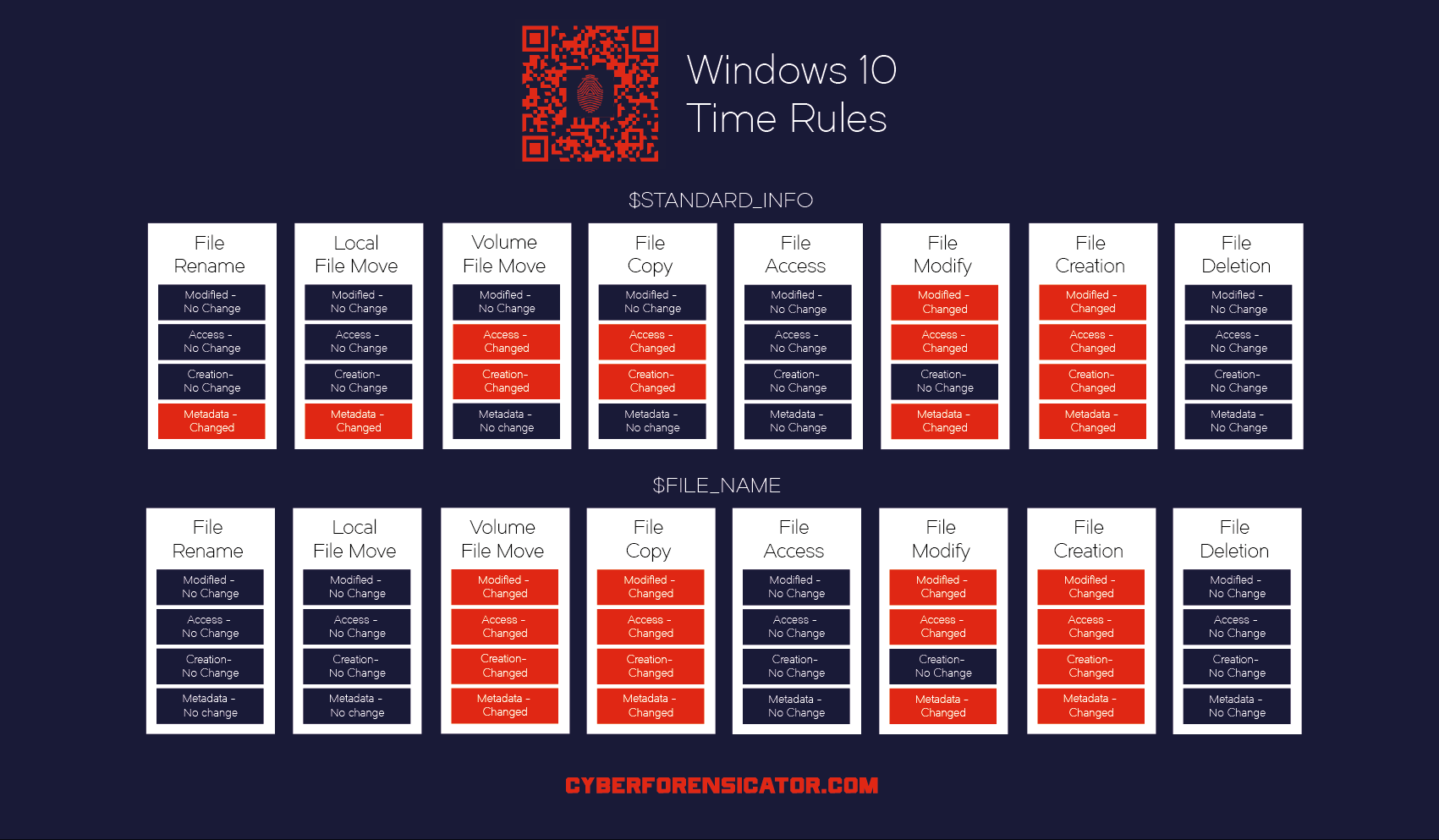 using .docx for experiments
[Speaker Notes: https://cyberforensicator.com/wp-content/uploads/2018/03/Windows-10-Time-Rules-Cyber-Forensicator_2.png
https://cyberforensicator.com/2018/03/25/windows-10-time-rules/]
using .txt for experiments
File Rename
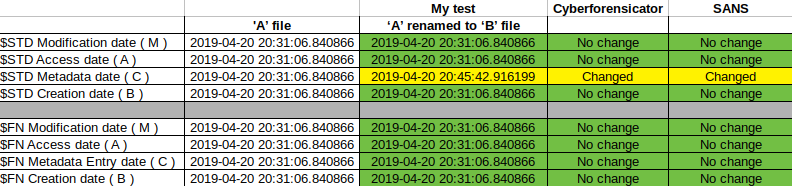 File Modification
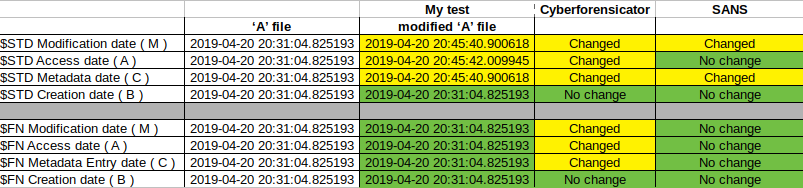 Check here for comprehensive study results
[Speaker Notes: https://forensixchange.com/posts/19_04_22_win10_ntfs_time_rules/#:~:text=The%20MACB%20timestamps%20are%20stored,%24STANDARD_INFORMATION%20and%20%24FILE_NAME%20attribute.&text=One%20important%20difference%20is%20that,changed%20by%20the%20system%20kernel.]
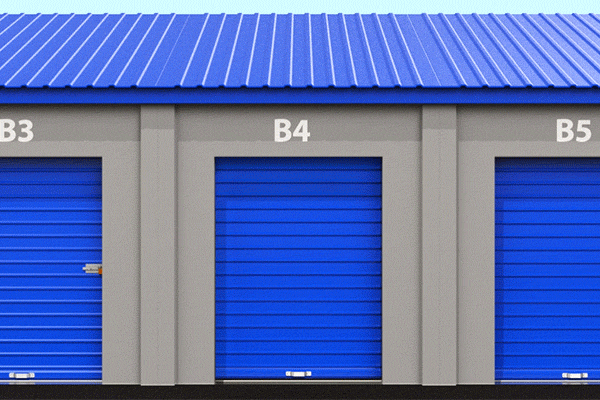 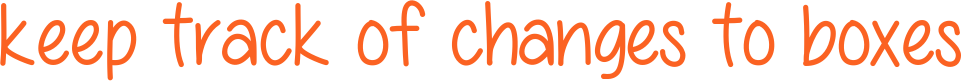 USN Journal
Update Sequence Number
Outlines
How to backup disks?
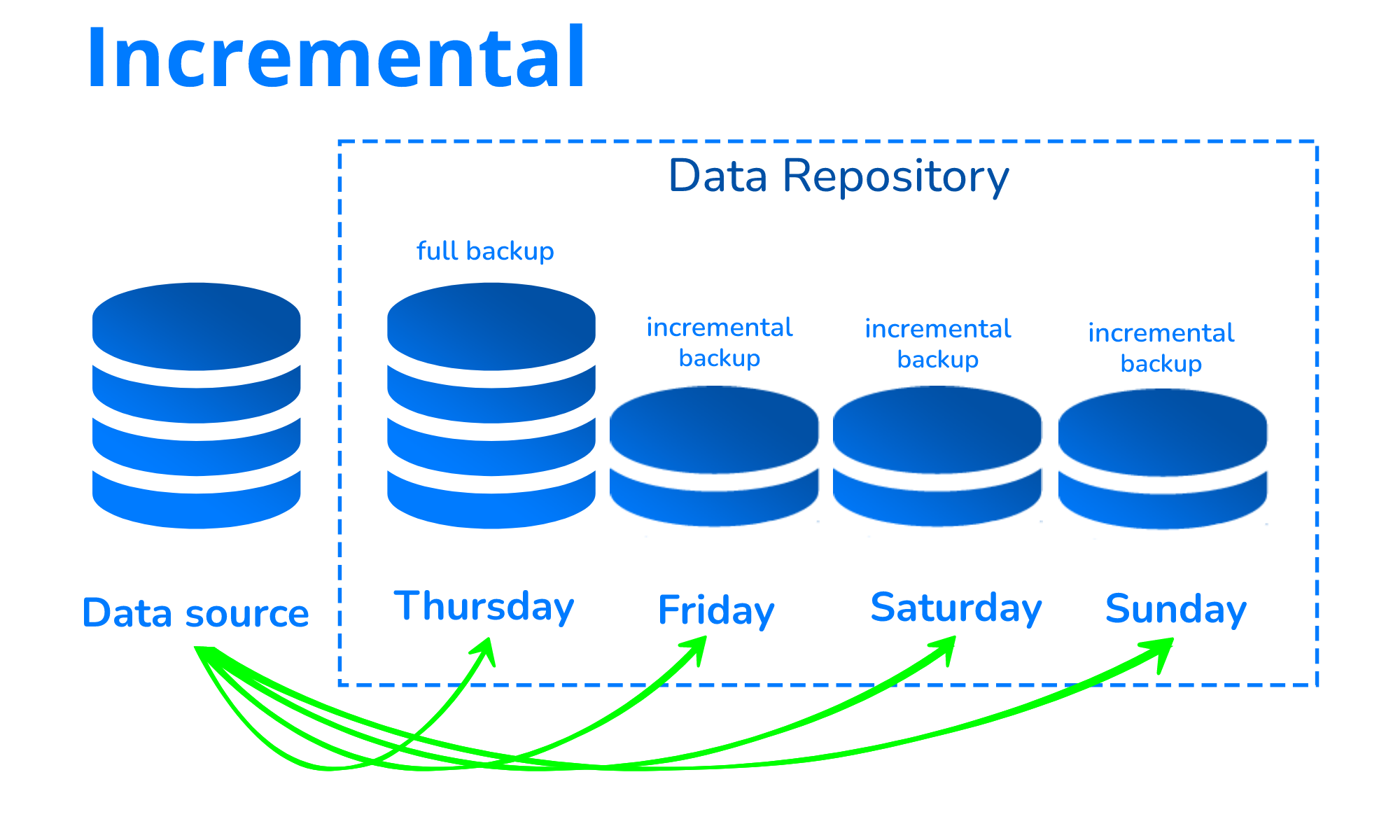 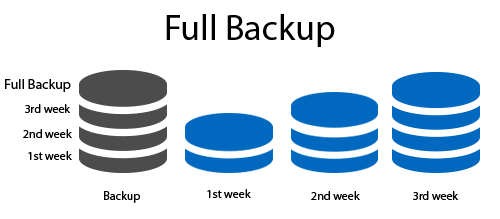 http://msbkffilerecovery.com/blog/wp-content/uploads/2019/01/1.png
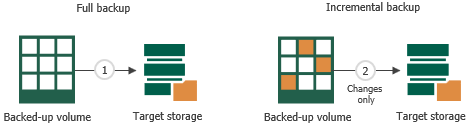 https://www.virtualizor.com/sitepad-data/uploads//2022/08/virt_incremental.png
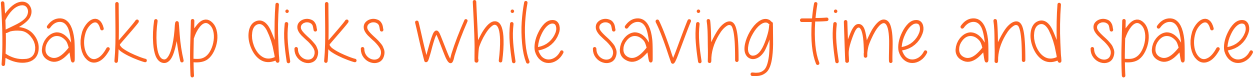 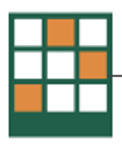 What is USN Journal?
[Speaker Notes: https://en.wikipedia.org/wiki/USN_Journal#:~:text=The%20USN%20Journal%20(Update%20Sequence,the%20NTFS%20file%20system%20journaling.]
Information of USN Journal Record
USN of the record
Time of change
Reason for the change
File/directory’s name
File/directory’s attributes
File/directory’s MFT reference number
File reference number of the file’s parent directory
Security ID to identifier of a user, user group 
"S-1-5-21-3623811015-3361044348-30300820-1013"
Information about the source of the change
The Structure of USN Journal
$Max: Size of the USNs
$J: Content of USNs
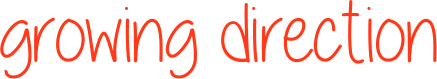 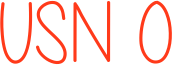 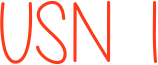 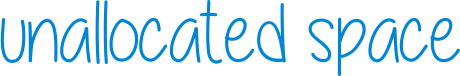 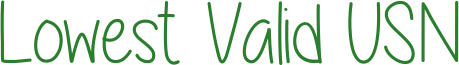 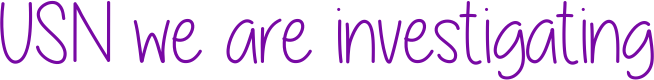 The Details of Structure of USN Journal
"Sparse Area“ to preserve space efficiently: zero-filled 
the file effectively does not consume any more disk space than needed 
but can just seem to grow infinitely.
The structure allows OS to keep the same size of the log data 
The new records are added at the end of the attribute.
unallocated
Lowest Valid USN
Grow of USN Journal
It begins as an empty file. 
Whenever a change is made to the volume, a record is added to the file. 
Each record is identified by a 64-bit Update Sequence Number (USN, for this reason Change Journals are sometimes called USN Journals). 
Each record in the Change Journal contains the USN, the name of the file, and information about what the change was.
It does not include all the data or details associated with the change. 
Cannot be used to undo operations on files within NTFS
Will be reused when journal reaches its maximum size
Clusters of the journal’s disk space are marked unallocated by OS 
Unallocated space can be extremely valuable
[Speaker Notes: https://velociraptor.velocidex.com/the-windows-usn-journal-f0c55c9010e]
$Extend\$UsnJrnl contains two alternate data streams
Search for $Extend\$UsnJrnl
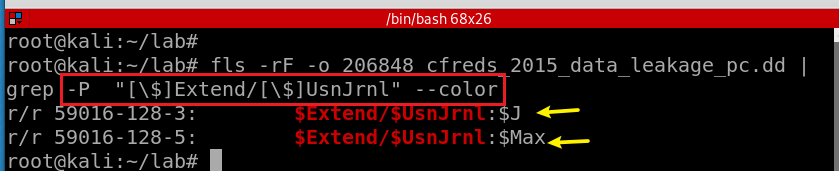 [ ]: Match a single character
$J: The actual change log records:  the date and time of the change, the reason for the change, the Master File Table (MFT) entry, the parent entry and others. 
$Max: The meta data of change log: e.g., the maximum size.
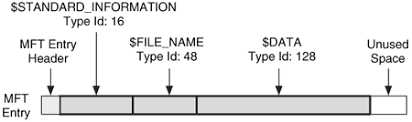 [Speaker Notes: fls -rF -o 206848 cfreds_2015_data_leakage_pc.dd | grep -P  "[\$]Extend/[\$]UsnJrnl" --color 
https://countuponsecurity.com/tag/ntfs-logfile/]
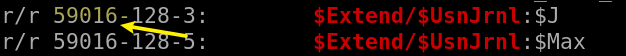 $Extend\$UsnJrnl: $Max attribute
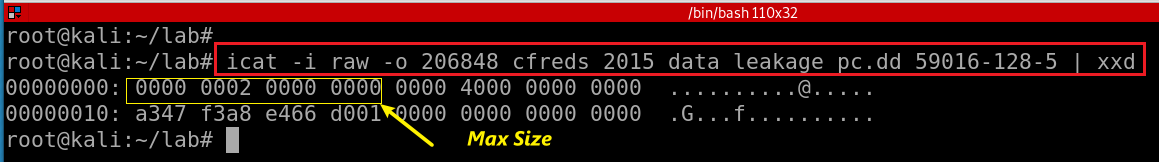 [Speaker Notes: icat -i raw -o 206848 cfreds_2015_data_leakage_pc.dd 59016-128-5 | xxd
http://forensicinsight.org/wp-content/uploads/2013/07/F-INSIGHT-Advanced-UsnJrnl-Forensics-English.pdf]
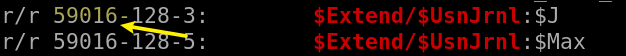 View $Extend\$UsnJrnl: $J $MFT Entry
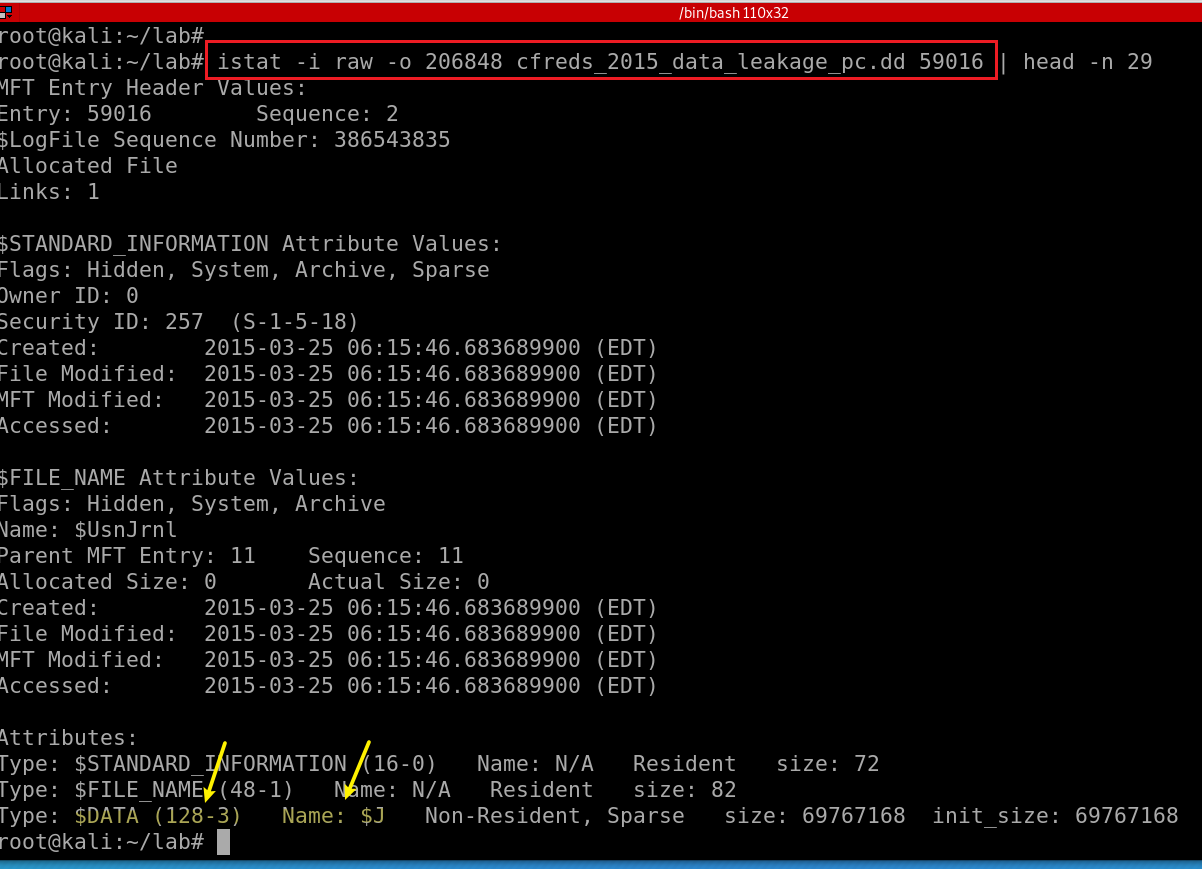 MFT File Reference Number (8 bytes) =
MFT Entry (inode #, 6 bytes): 59016 +
MFT sequence (Number of times this mft record has been reused 2 bytes): 2
[Speaker Notes: istat -i raw -o 206848 cfreds_2015_data_leakage_pc.dd 59016 | head -n 29
https://jmharkness.wordpress.com/2011/01/27/mft-file-reference-number/
https://flatcap.org/linux-ntfs/ntfs/concepts/file_record.html
https://forensicswiki.xyz/wiki/index.php?title=MAC_times#:~:text=The%20term%20MAC%20times%20refers,ctime)%20of%20a%20certain%20file.&text=The%20latter%20refers%20to%20the,MFT%20entry%20itself%20was%20modified.]
$J record format
[Speaker Notes: https://docs.microsoft.com/en-us/windows/win32/api/winioctl/ns-winioctl-usn_record_v2?redirectedfrom=MSDN]
Reason Flag Examples
When a file or directory closes, 
A final USN record is generated with the USN_REASON_CLOSE flag set. 
The next change (for example, after the next open operation or deletion) starts a new record with a new set of reason flags.
A rename or move operation 
Generates two USN records, one that records the old parent directory for the item, and one that records a new parent.
Hard link: you need a file stored in two different folders.
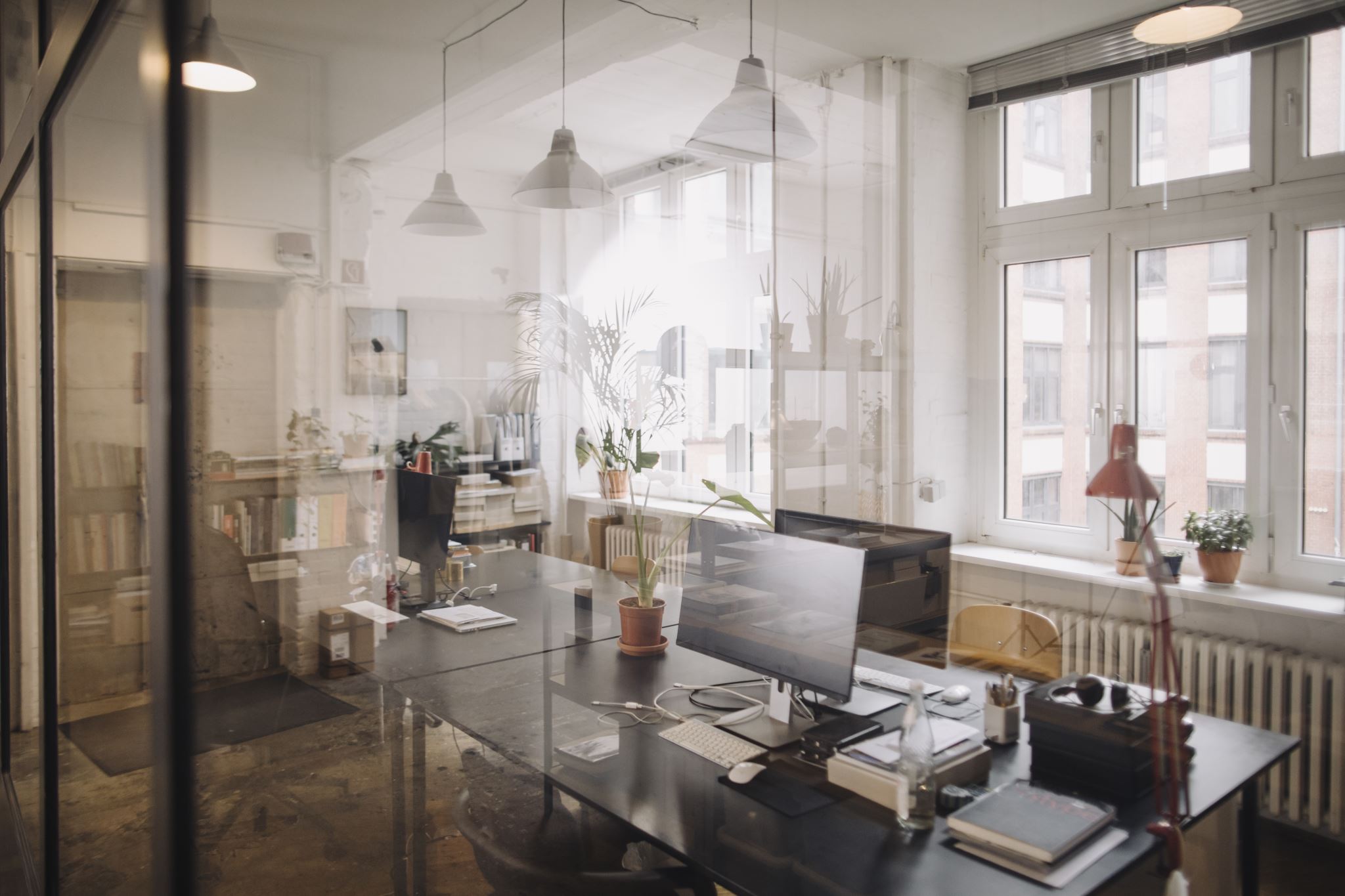 23.	Identify all traces related to ‘renaming’ of files in Windows Desktop.
USN Journal when renaming a file
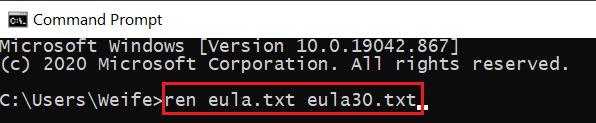 USN Journal
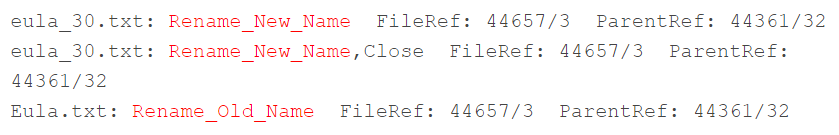 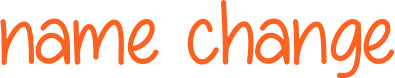 both files have the same reference numbers
[Speaker Notes: http://windowsir.blogspot.com/2014/07/file-system-ops-effects-on-mft-records.html]
How to read $Extend\$UsnJrnl
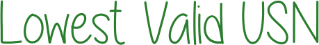 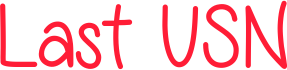 (Scenario 1) If the change journal doesn’t reach its maximum size
icat : extract binary or https://github.com/jschicht/ExtractUsnJrnl
bless/xxd or UsnJrnl2Csv: convert to csv
(Scenario 2) As the change journal reaches its maximum size
Clusters of the journal's disk space are marked unallocated by OS
That space to be used when needed at a later time
usncarve: usncarve records in unallocated space 
Usnparser: convert to csv
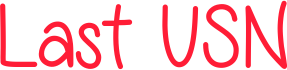 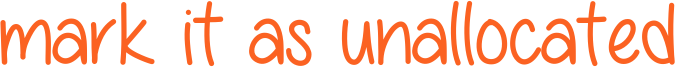 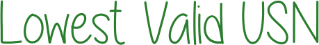 Scenario 1
Install UsnJrnl2Csv tool
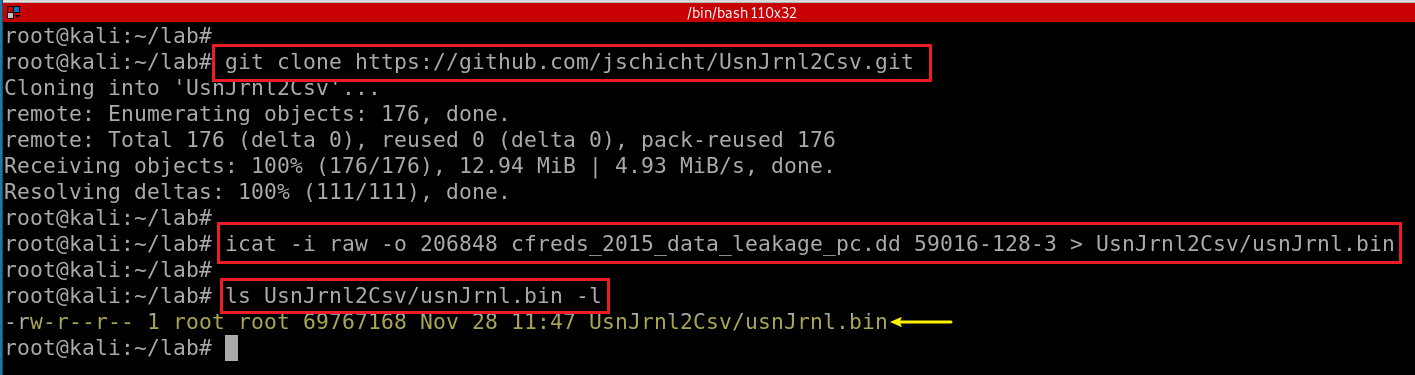 [Speaker Notes: git clone https://github.com/jschicht/UsnJrnl2Csv.git
icat -i raw -o 206848 cfreds_2015_data_leakage_pc.dd 59016-128-3 > UsnJrnl2Csv/usnJrnl.bin]
Run UsnJrnl2.exe to covert UsnJrnl.bin to .csv
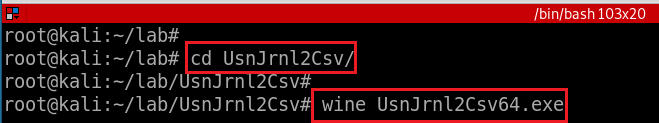 Set configuration: Browser to usnJrnl.bin
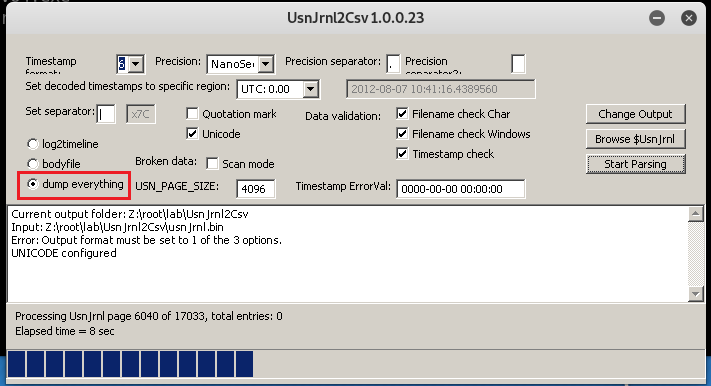 Issue of using usnJrnl.bin extracted from icat
$J may be sparse, which would mean parts of the data is just 00's. 
This may be a significant portion of the total data, and most tools will extract this data stream to its full size (which is annoying and a huge waste of disk space).
 Consider using the tool https://github.com/jschicht/ExtractUsnJrnl
1.inputs:usnJrnl.bin
2.
3
This process might take 25 minutes
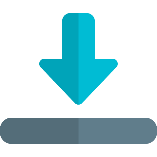 https://raw.githubusercontent.com/frankwxu/digital-forensics-lab/main/NIST_Data_Leakage_Case/NIST_Answers/lab_generated_file/UsnJrnl_2021-10-12_12-36-58.zip
[Speaker Notes: processed file 

https://www.dropbox.com/sh/3lyzpi7vyod0pfs/AADh2b3Tn-mMqWZHB1Uzv9_ma?dl=0
https://ubalt-my.sharepoint.com/:f:/g/personal/id31ga53_ubalt_edu/EoJThlUPE85Hm7592HB5sjIBGo4Ht9drLxt9XnwDdnf3PA?e=4Okj4m]
Show the extracted USN journal file
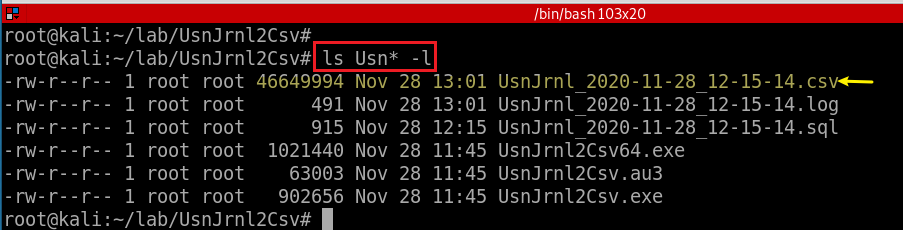 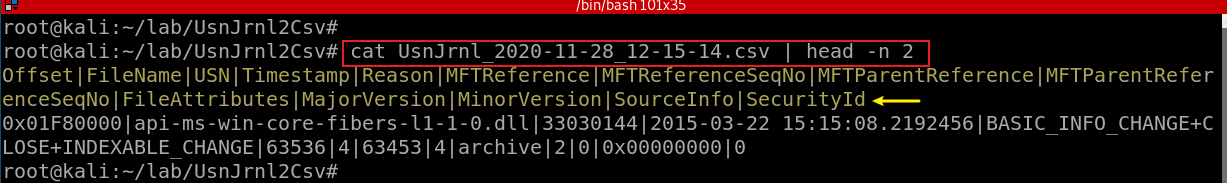 [Speaker Notes: http://forensicinsight.org/wp-content/uploads/2013/07/F-INSIGHT-Advanced-UsnJrnl-Forensics-English.pdf]
the name is confusing: it is MFT entry ID/inode
Offset|FileName|USN|Timestamp|Reason|MFTReference|MFTReferenceSeqNo|MFTParentReference|MFTParentReferenceSeqNo|FileAttributes|MajorVersion|MinorVersion|SourceInfo|SecurityId
Only show “RENAME_OLD” information of any .jpg files
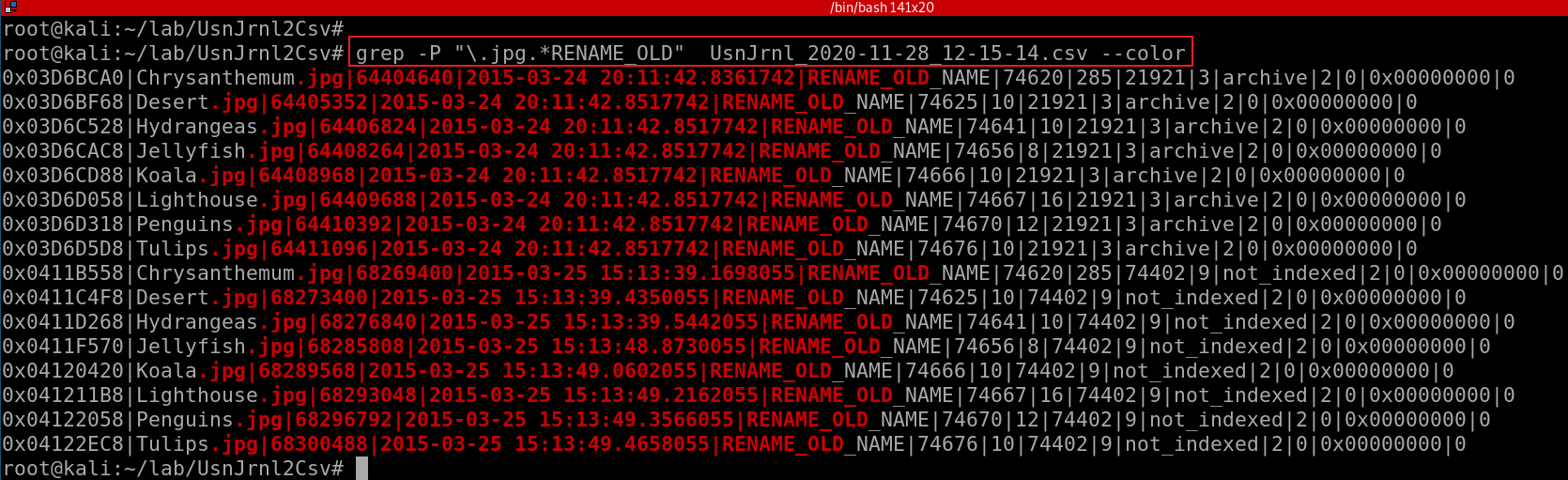 Timestamps are written UTC 0.00 by default. You have to configure it.
With NTFS journal file only, it may be hard to find full paths.
(+ $MFT for identifying full paths of files)
You can consider the Registry ShellBags for further information.
[Speaker Notes: grep -P "\.jpg.*RENAME_OLD"  UsnJrnl_2020-11-28_12-15-14.csv --color]
Offset|FileName|USN|Timestamp|Reason|MFTReference|MFTReferenceSeqNo|MFTParentReference|MFTParentReferenceSeqNo|FileAttributes|MajorVersion|MinorVersion|SourceInfo|SecurityId
Only show “RENAME_OLD” information of any .jpg files. Only show three columns, FileName, Timestamp, Reason
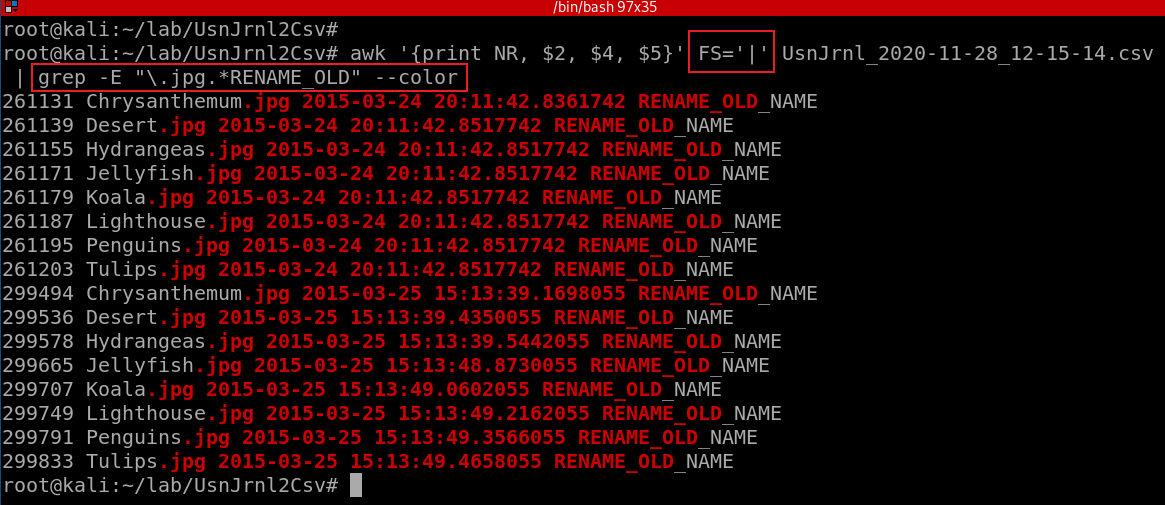 How to find the new file name?
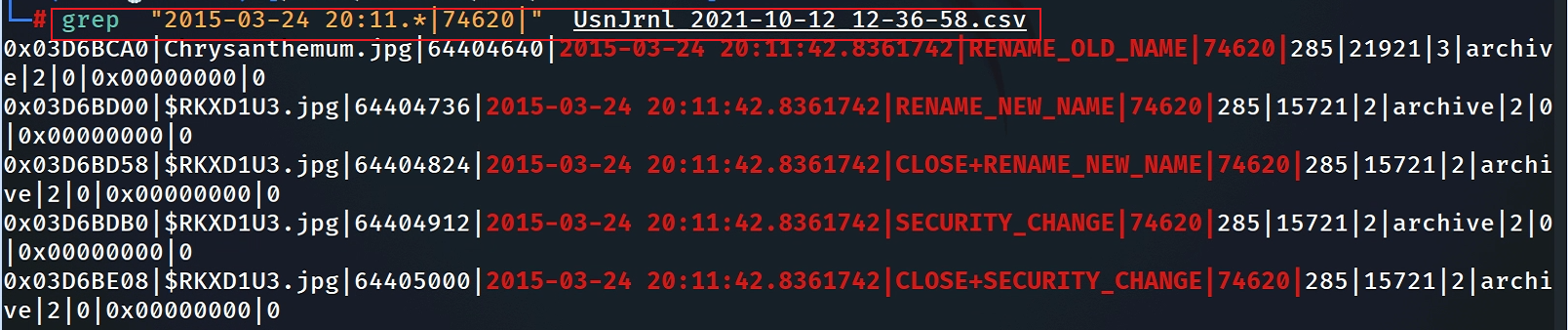 Show what has happened around a specific time with the same MFT reference #
The use of the USN change journal can also be useful in identifying activity that occurs during a malware infection.  For example, in some cases, malware may create a downloader, use that to download another bit of malware, and then delete the original downloader.  The USN change journal can help you identify that activity, even if the MFT record for the original downloader has been reused and overwritten.
Notes: USN and malware infection
[Speaker Notes: http://windowsir.blogspot.com/2014/07/file-system-ops-effects-on-mft-records.html
could be a research topic]
Scenario 2
Install usncarve tool (note we have changed the path)
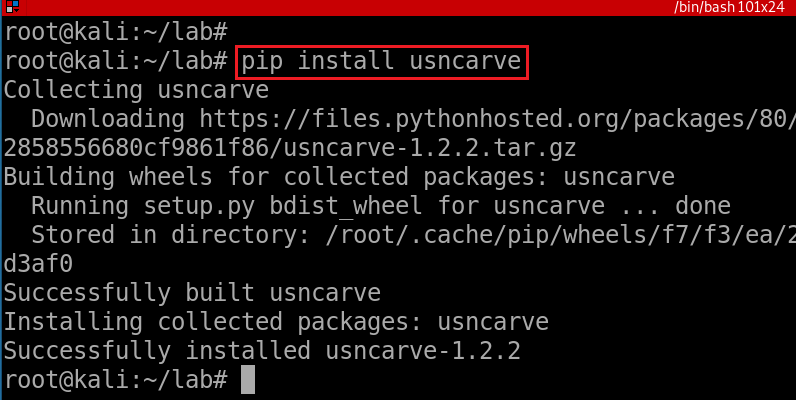 [Speaker Notes: pip install usncarve]
Verify installation
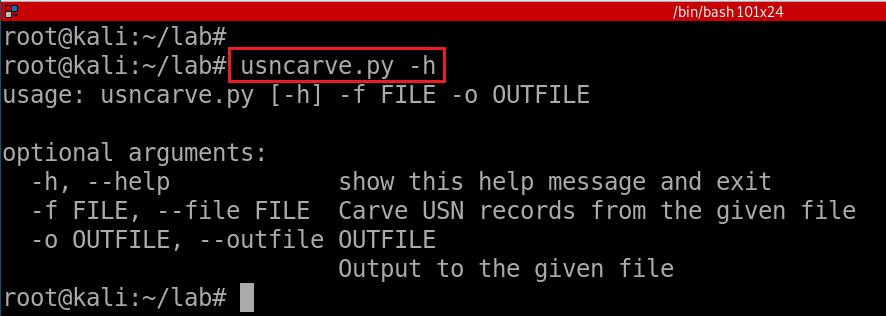 [Speaker Notes: usncarve.py -h]
Install usnparser tool
Install via pip
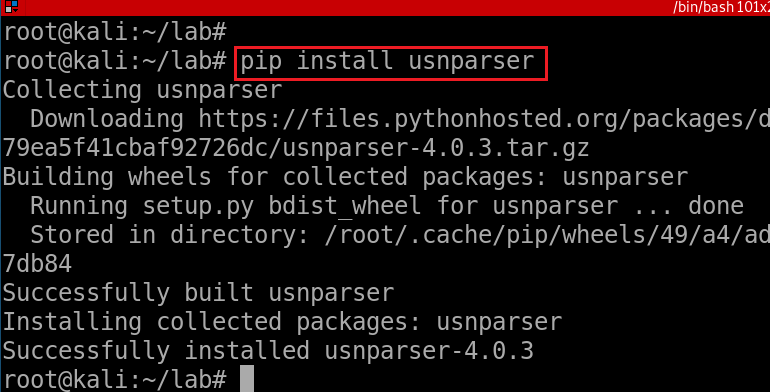 [Speaker Notes: pip install usnparser]
Verify installation
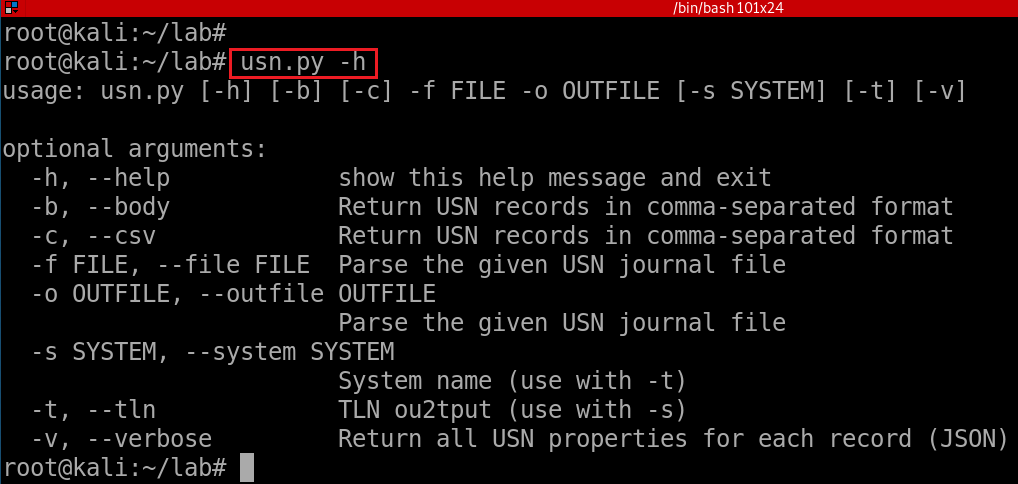 [Speaker Notes: usn.py -h]
usncarve.py  -f input file  -o output file
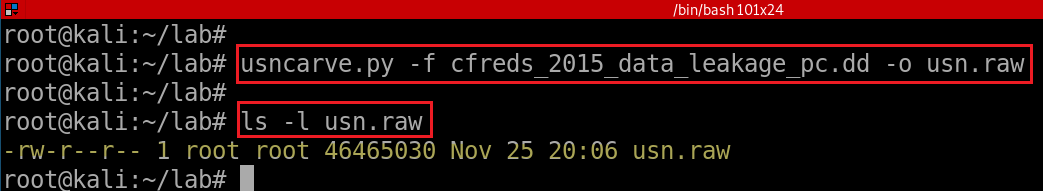 usn.py  -f  input file -o output file
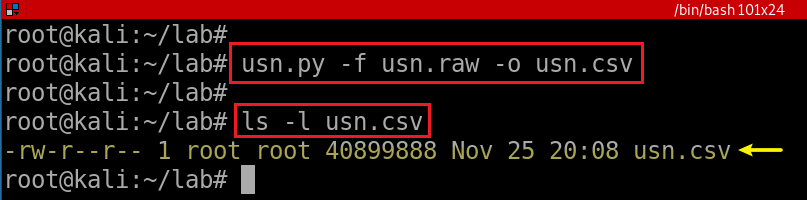 [Speaker Notes: usncarve.py -f cfreds_2015_data_leakage_pc.dd -o usn.raw
usn.py -f usn.raw -o usn.csv]
View renamed files
- NTFS journal file analysis ( $UsnJrnl)
- \$Extend\$UsnJrnl·$J   (+ $MFT for identifying full paths of files)
 
- You can also consider the Windows Search database. (See Questions 46)
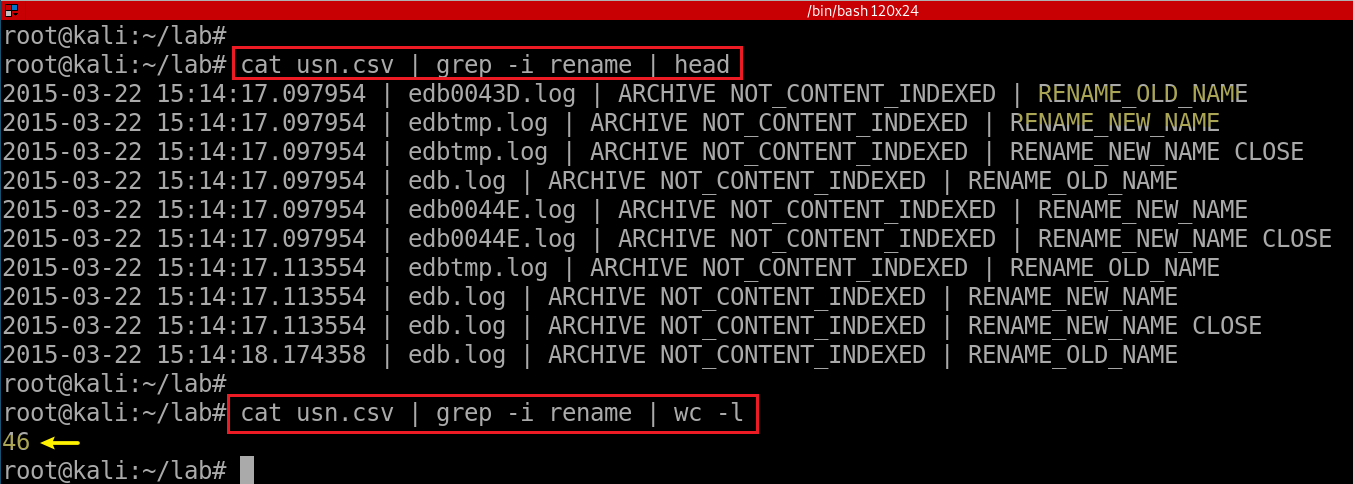 --text: equivalent to --binary-files=text
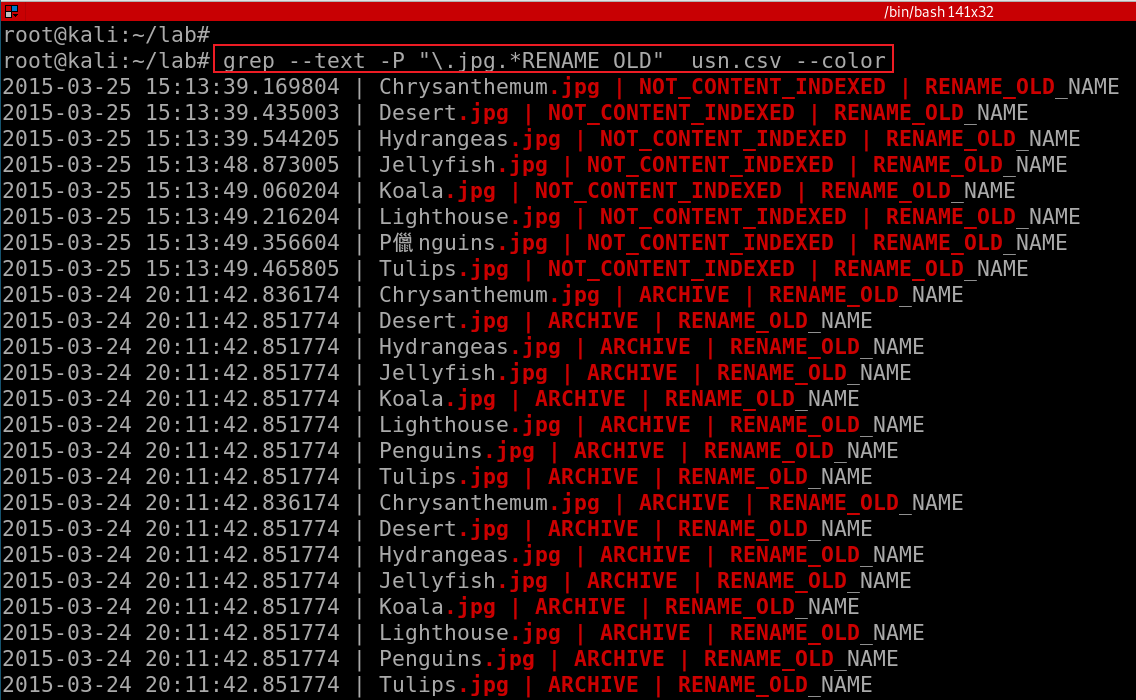 [Speaker Notes: grep --text -P "\.jpg.*RENAME_OLD"  usn.csv –color

Without --text, it will show “binary file .cvs matches”]
USN Journal vs. NTFS file system journaling
NTFS file journaling uses the NTFS Log ($LogFile) to record metadata changes to the volume. 
USN Journal only has change flags, no metadata.
NTFS file journaling ensures that its complex internal data structures will remain consistent in case of 
system crashes or data moves performed by the defragmentation API, 
NTFS file journaling allows easy rollback of uncommitted changes to these critical data structures when the volume is remounted.
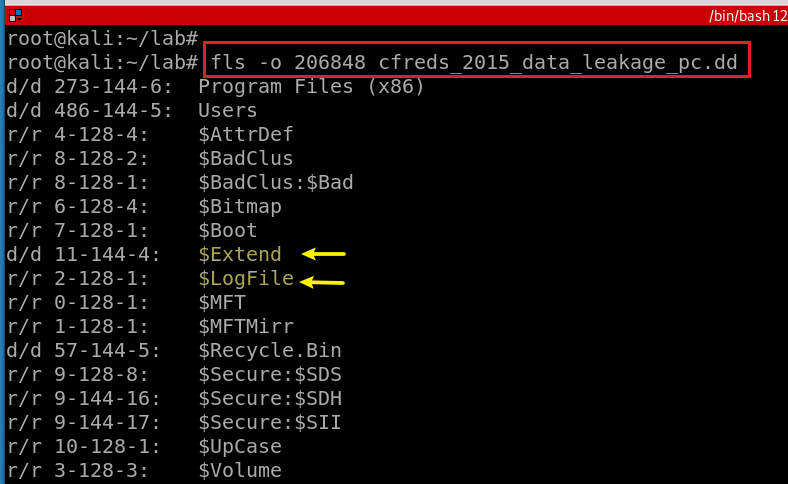